NACDD Policy UpdateFebruary 7, 2024
Erin Prangley, Director, Public Policy and
Catherine Citta, LMSW, Joseph P. Kennedy Jr. Foundation Public Policy Fellow
[Speaker Notes: NACDD serves as the collective voice of the nation’s 56 DD Councils. The mission of DD Councils (and therefore ultimate goal of NACDD) is Systems Change.  VABPDD is one of the councils we serve. 

I'm here today for a purely selfish reason – we need more self advocates.  

Why? Because in order to change systems, we need to change minds. In order to change minds, we need to change hearts. 

Heart – Mind – System change.

There is NO ONE who get to the heart of a politician or any decision maker better than a self advocate.]
NACDD FY2025 Appropriations Hill Visits
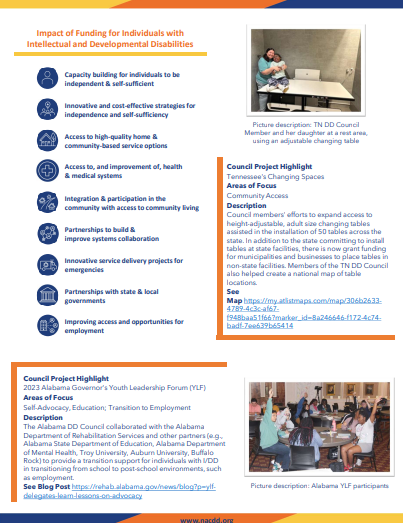 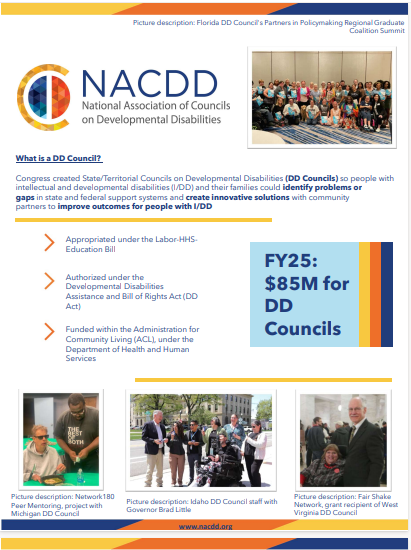 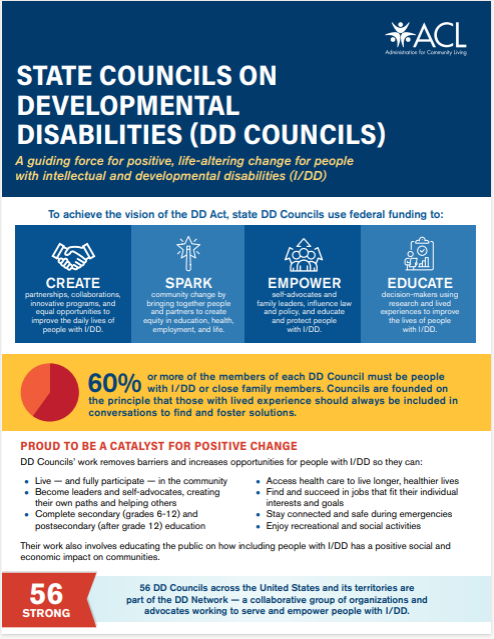 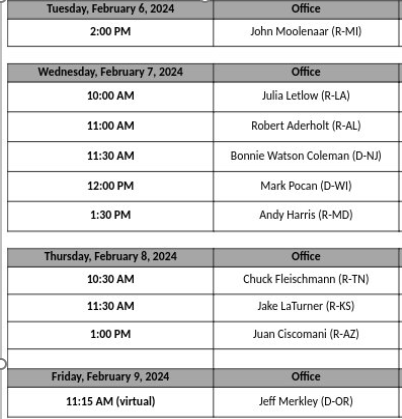 NACDD FY2025 Appropriations Hill Visits
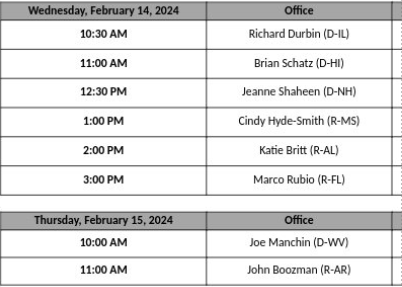 New Resources
Coalition partner is seeking parents, caregivers, teachers, principals, nurses, pediatricians, and students in Maine, New Mexico, New York and North Dakota to be part of a media strategy to share why strong nutrition standards are important to them (or, specifically, why they care about healthier school meals). If you work with any of these stakeholder groups, (or are a stakeholder yourself in these states), we’d greatly appreciate if you could share this opportunity with them. Each interested “spokesperson” would have an introductory conversation with our team, and then work with local media. Interested individuals should fill out this interest form at https://cspinet.us11.list-manage.com/track/click?u=56c53970e9e8f3069990102a6&id=b437068327&e=638b51d85a, or can contact Susan Pierson-Brown (susan@sevennovember.com).
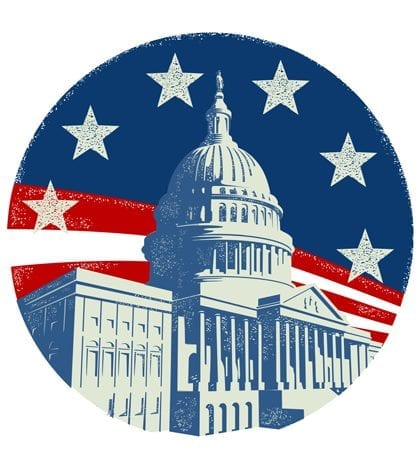 Policy Committee MeetingThursday, March 7, 2pm EasternJoin Zoom Meeting
https://us02web.zoom.us/j/82156490017?pwd=amdsUTliajUrVllwbit1WHR4VmxpUT09
Meeting ID: 821 5649 0017
Passcode: 754454NACDD Public Policy Listservs1) Policy list is open to all NACDD members (council members, staff and self-advocates) To join go to https://bit.ly/3Ux1PEN2) State Policy CommitteeTo join go to https://forms.gle/yUKXvRRE5cKN1DDi8